“Bankable” Construction Contracts
“Advantages and pitfalls of construction contracting structures (from EPC to multi-contract)”
Andrew Penfold, Counsel, Linklaters LLP

22 May 2019
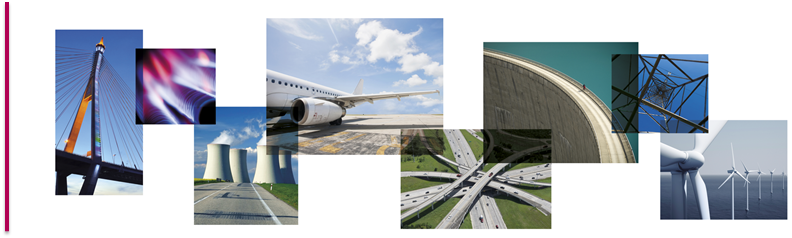 Agenda
Construction contract structures (and standard forms)
How does project finance impact (complicate?) construction procurement?
What is “bankability”?
What are the core “bankability” issues?
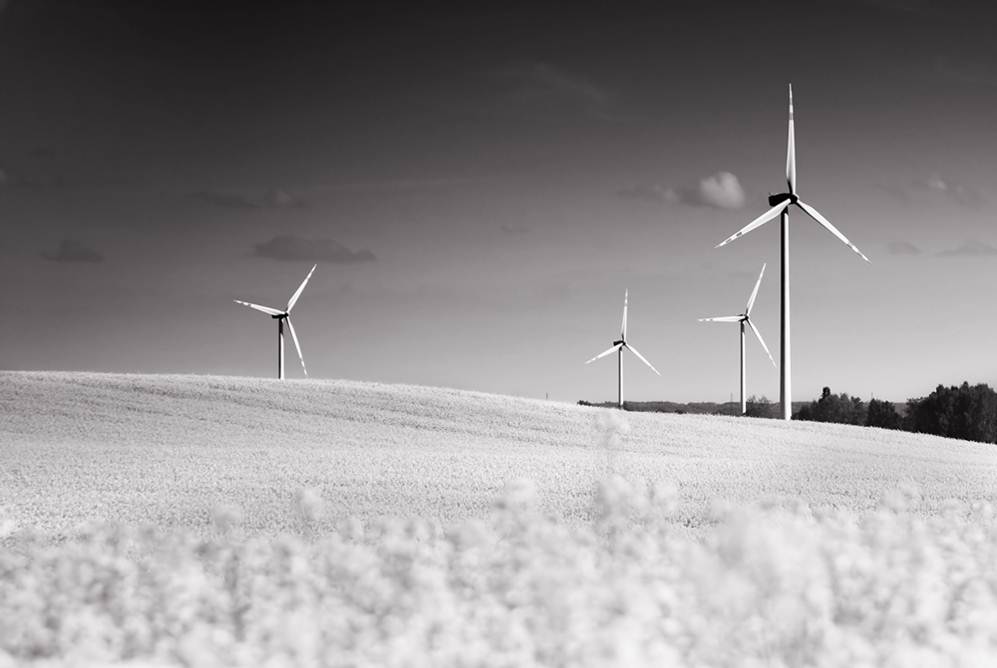 Construction Contract Structures
Common structures
Construct only (and design only, supply only etc…)
Design & construct
EP+C
EPC/Turnkey
Multi-contract
Common structures – impact on risk allocation
2
1
3
Turnkey Structure
Split Package Structure
Direct Procurement Structure
(
single contractor)
(Multiple main contractors)
(multiple package)
EPCM/ProjectManagement
Owner
Owner
EPC Contractor
Contracting
Approach
Number of
Contracts
1
2
-
6
>
100
with the
Owner
Contractual relationship with the Owner
No Contractual relationship with the Owner
Other structuring concepts
“Split” Contracts (Onshore / Offshore)
World Bank procurement rules
Front-End Engineering and Design
Limited Notice to Proceed (LNTP) / Full Notice to Proceed (FNTP)
Technology licensing
Convertible LSTK
EPCM, Managing Contractor and Project Management
Alliancing (and relationship contracting)
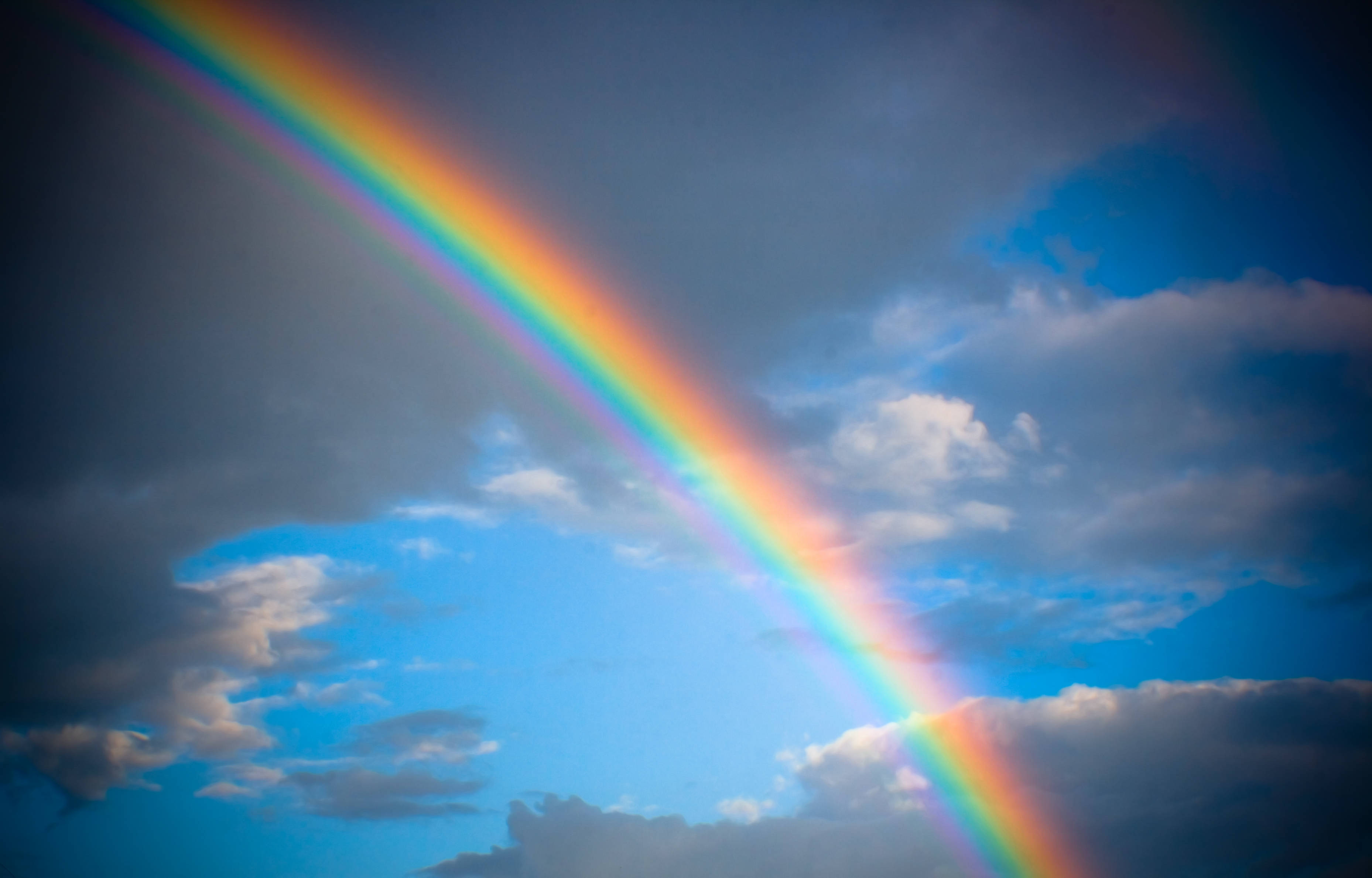 The Rainbow Suite
More standard forms…
IChemE 
Green Book (Cost Reimbursable)
Red Book (Lump Sum)
NEC3 (Options A – E) 
LOGIC
Specific company templates / standard forms
Step-down from Concession Agreement
Project Finance
Direct Agreements
Host Government/Regulatory Authorities
Project Sponsors
Concession Arrangements, Regulatory Consents/Permits/Approvals
Security Trustee
Equity Subscription and Sponsor Support Agreements
Security
Offtaker
Offtake Agreement
Senior Lenders
Feedstock Supplier
PROJECT COMPANY
Loans
Feedstock Supply Agreement
Parent Company
of Operator
Interest rate
Hedging
Counterparties
IntercreditorAgreement
O&M Guarantee
Hedges
Operator
Export or
Multilateral
Credit Agencies
O&M Agreement
Loans, Credit Support and Political Risk Insurance/ Guarantees
Parent Company of
Construction Contractor
Construction Guarantee
Construction
Contractor
Construction Contract
Direct Agreements
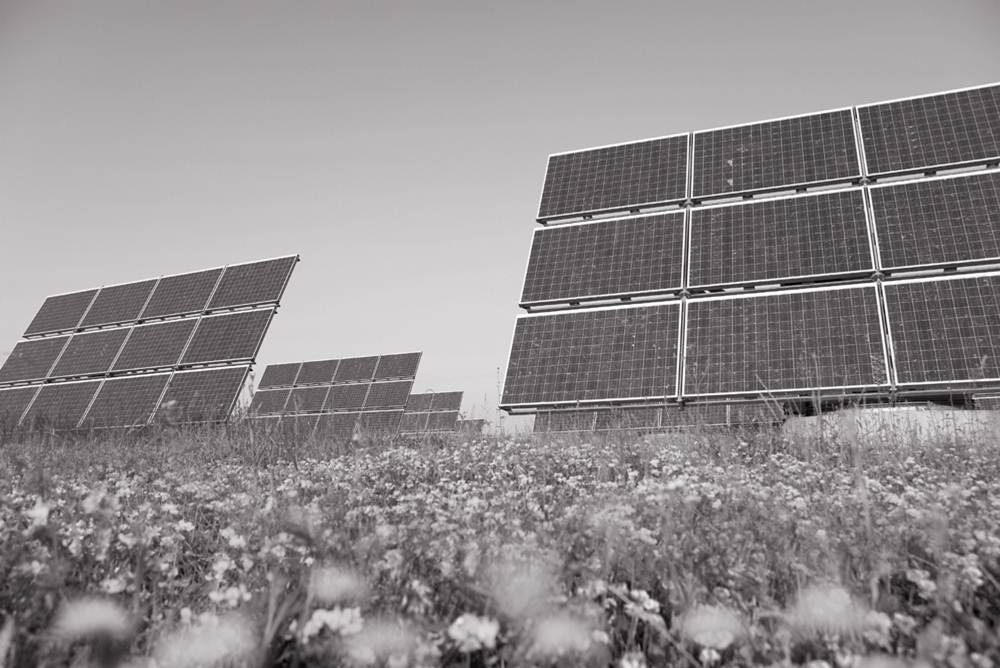 What is “Bankability”?
Time
Quality
Cost
“Bankability”
Traditional goal
Full risk pass through to counterparties and/or insurers
No retained risks in the project company
Fixed price, fixed time, guaranteed performance levels – limited relief events
High caps on liability, delay liquidated damages, termination liabilities
No single solution – about balancing and identifying risk
Sponsor support
Contractual matrix
Technical analysis
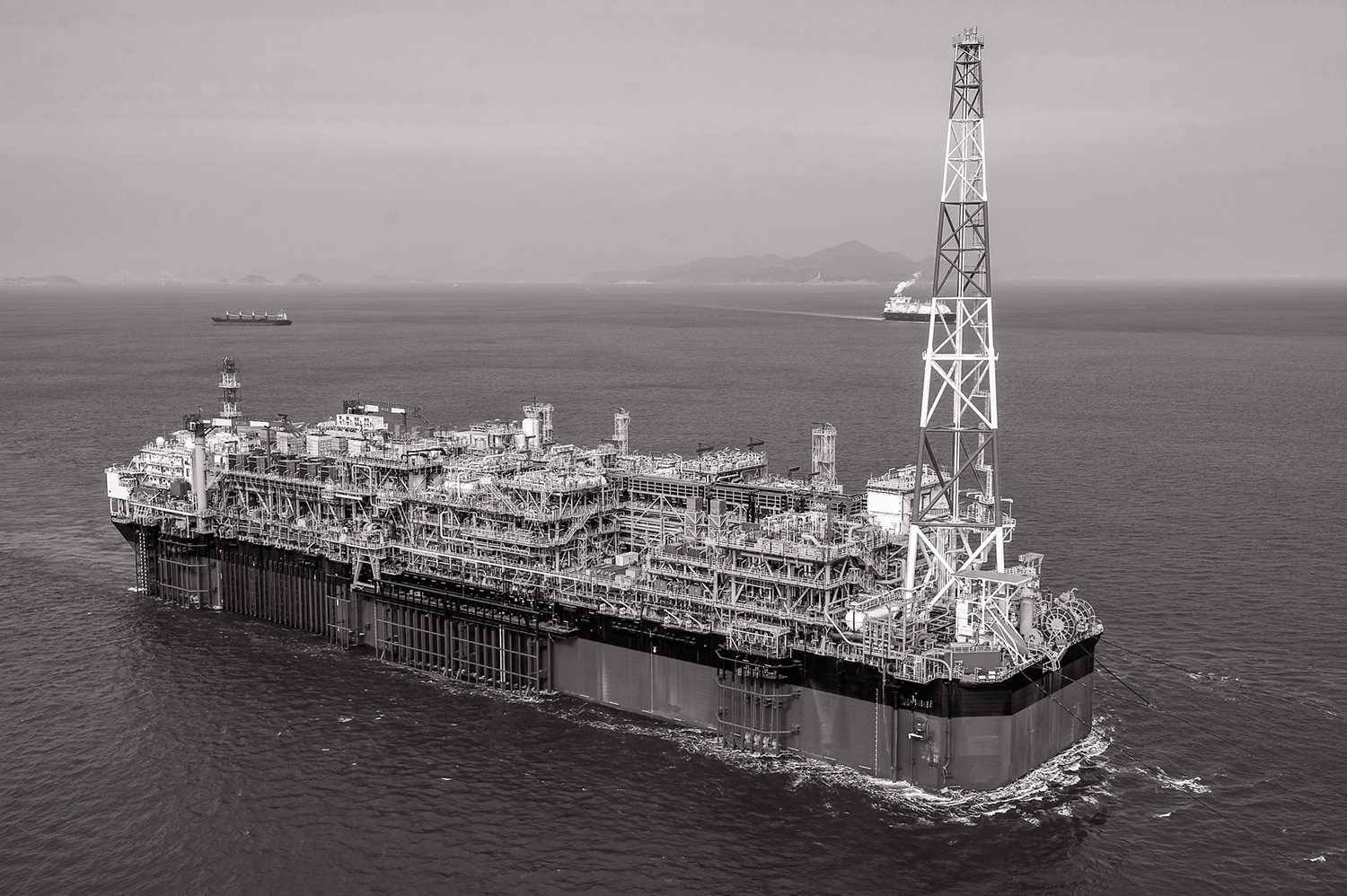 Core Bankability Issues
Core issues
Other matters
Direct agreement and step in rights
Collateral warranties
Assignment rights
Access to information and inspection rights
ECA requirements
Eligible content
Invoicing documents
Environmental requirements
Limits on liability and credit enhancement
Performance bond
Warranty bond
Aggregate liability
Aggregate LDs
Delay LDs
Performance LDs
0
10
20
30
40
50
60
70
80
90
100
Andrew Penfold
Ilia Ditiatev
London
andrew.penfold@linklaters.com
+44 207 456 5935
London/Moscow
ilia.ditiatev@linklaters.com
+44 207 456 4791
+7 495 797 9760
Contacts
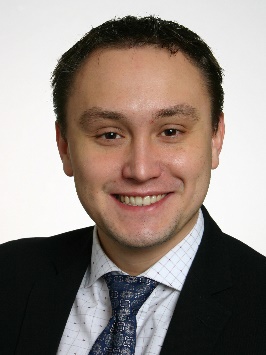 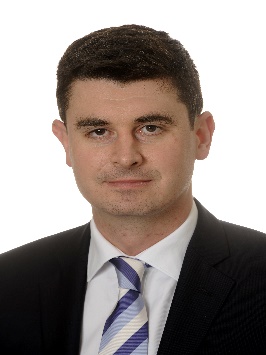 Linklaters LLP
One Silk Street
London EC2Y 8HQ
Tel: (+44) 20 7456 2000
Fax: (+44) 20 7456 2222
Linklaters LLP is a limited liability partnership registered in England and Wales with registered number OC326345. It is a law firm authorised and regulated by the Solicitors Regulation Authority. The term partner in relation to Linklaters LLP is used to refer to a member of Linklaters LLP or an employee or consultant of Linklaters LLP or any of its affiliated firms or entities with equivalent standing and qualifications. A list of the names of the members of Linklaters LLP together with a list of those non-members who are designated as partners and their professional qualifications is open to inspection at its registered office, One Silk Street, London EC2Y 8HQ or on www.linklaters.com and such persons are either solicitors, registered foreign lawyers or European lawyers. This document contains confidential and proprietary information. It is provided on condition that its contents are kept confidential and are not disclosed to any third party without the prior written consent of Linklaters. Please refer to www.linklaters.com/regulation for important information on our regulatory position.